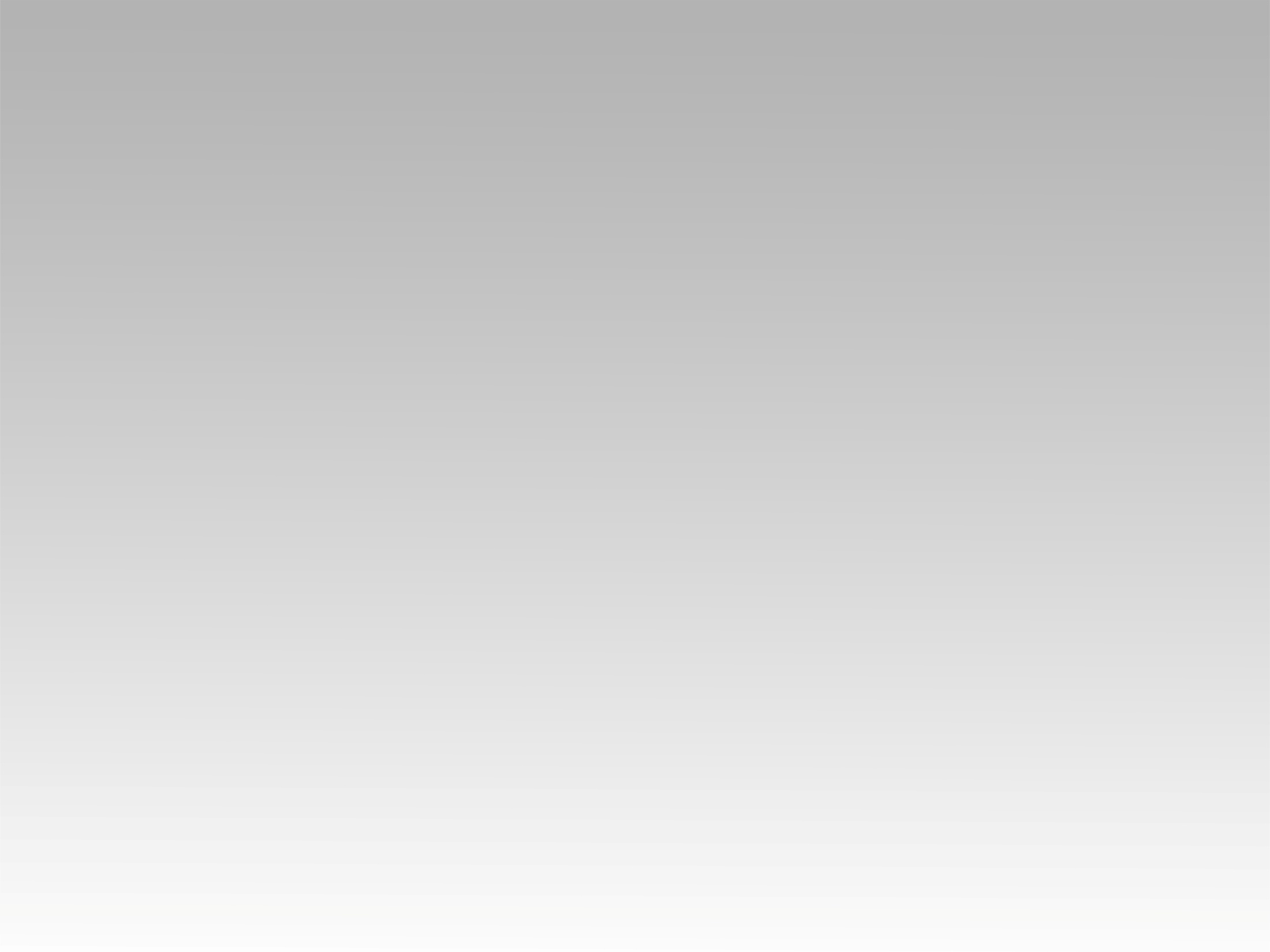 تـرنيــمة
في الهَزيعِ الرَّابِع
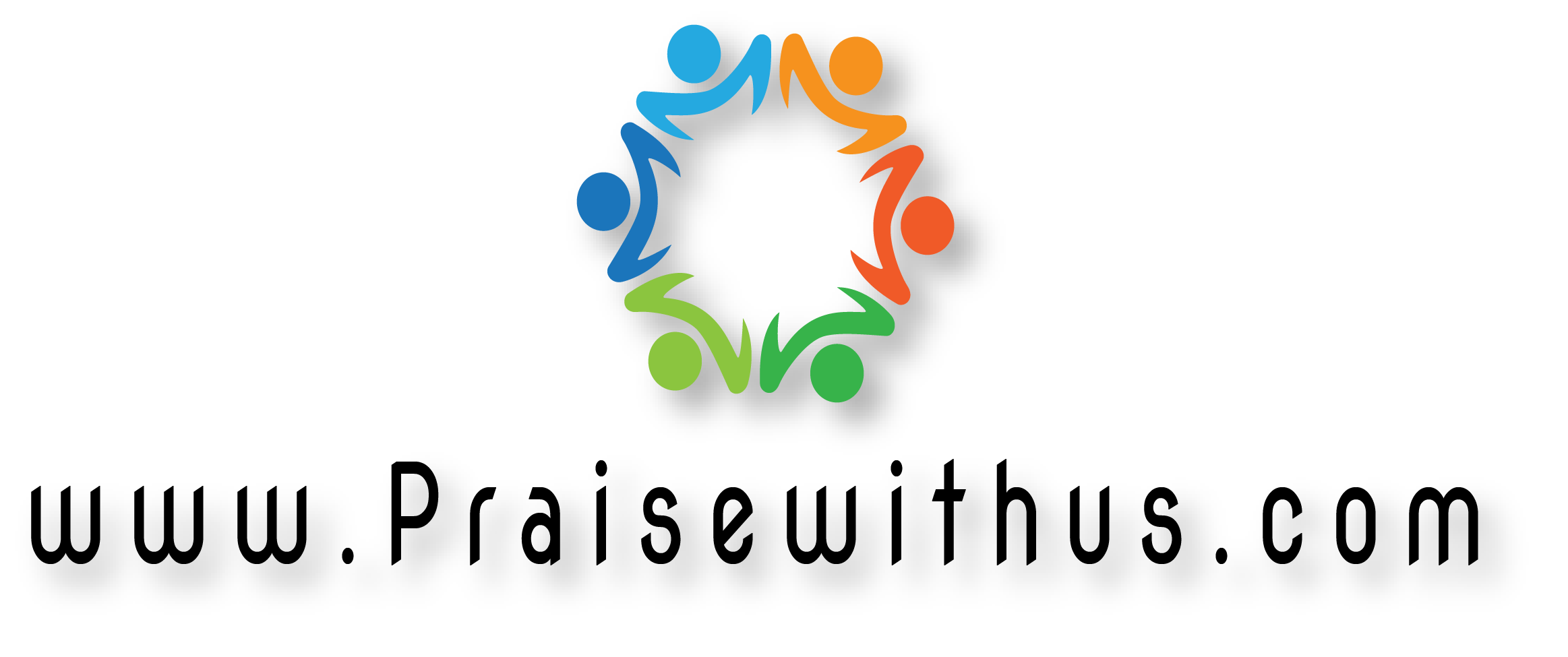 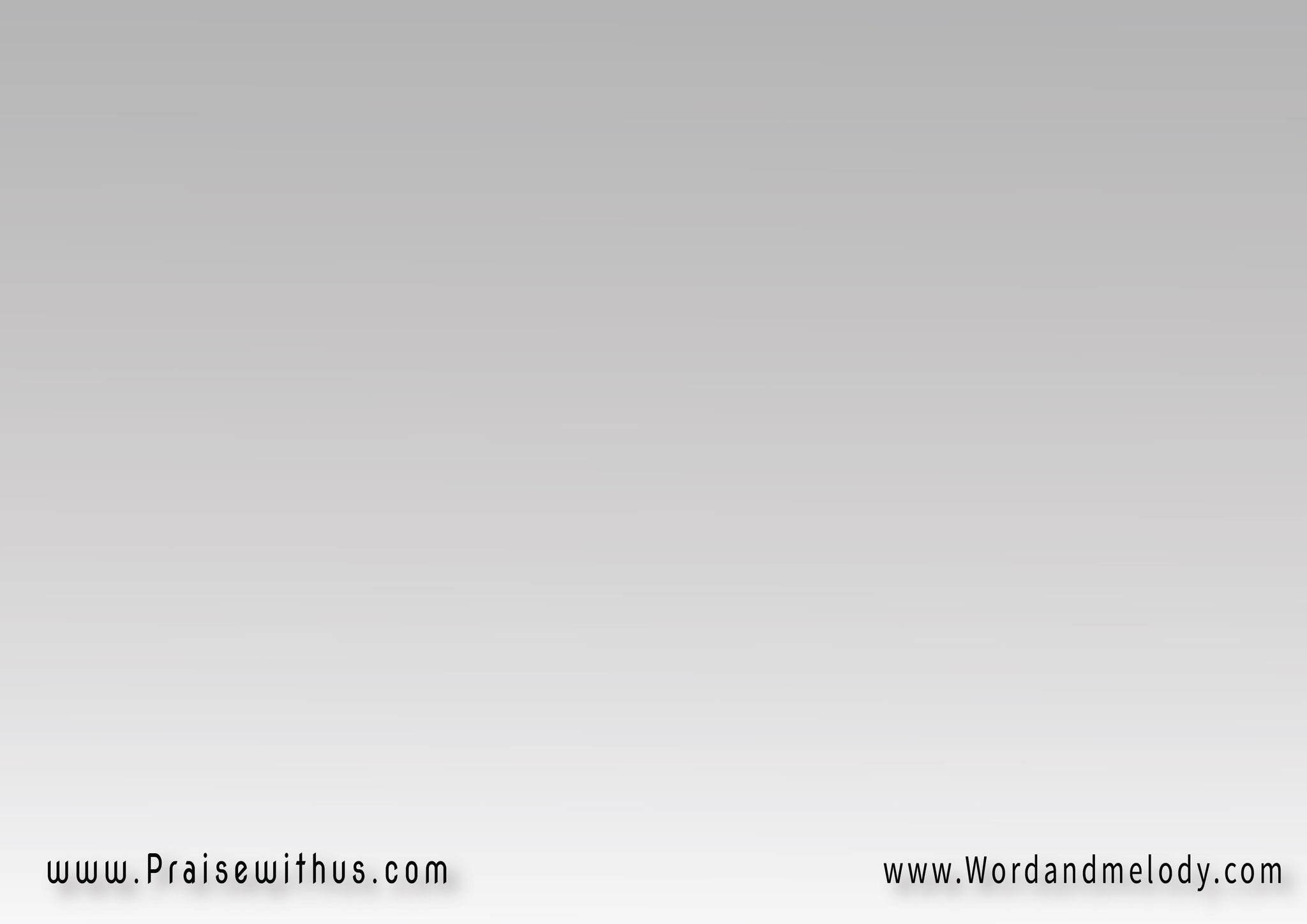 1- في الهَزيعِ الرَّابِعِ   وِسطَ لَيلِ الانتِظارعِندَمَا يَخبُو الرَّجَـــاء   وَالمُنَى تَبدُو بُخَـارإذ بَصَيصُ الأمَلِ يَختَفِي وَلا مَنَــارفي الهَزيعِ الرَّابِعِ تَستَجيبُ سَيِّدِي
fil hazeeai errabeai   wasta layli lentezaraendama yakhbor rajaa   wal mona tabdo bokhareth baSeeSo elamali yakhtafi   wala manarfil hazeeai errabeai   tastajeebo sayediIn the fourth night watch as we are waiting, when
 all hope is lost and there is no lighthouse, You respond Lord.
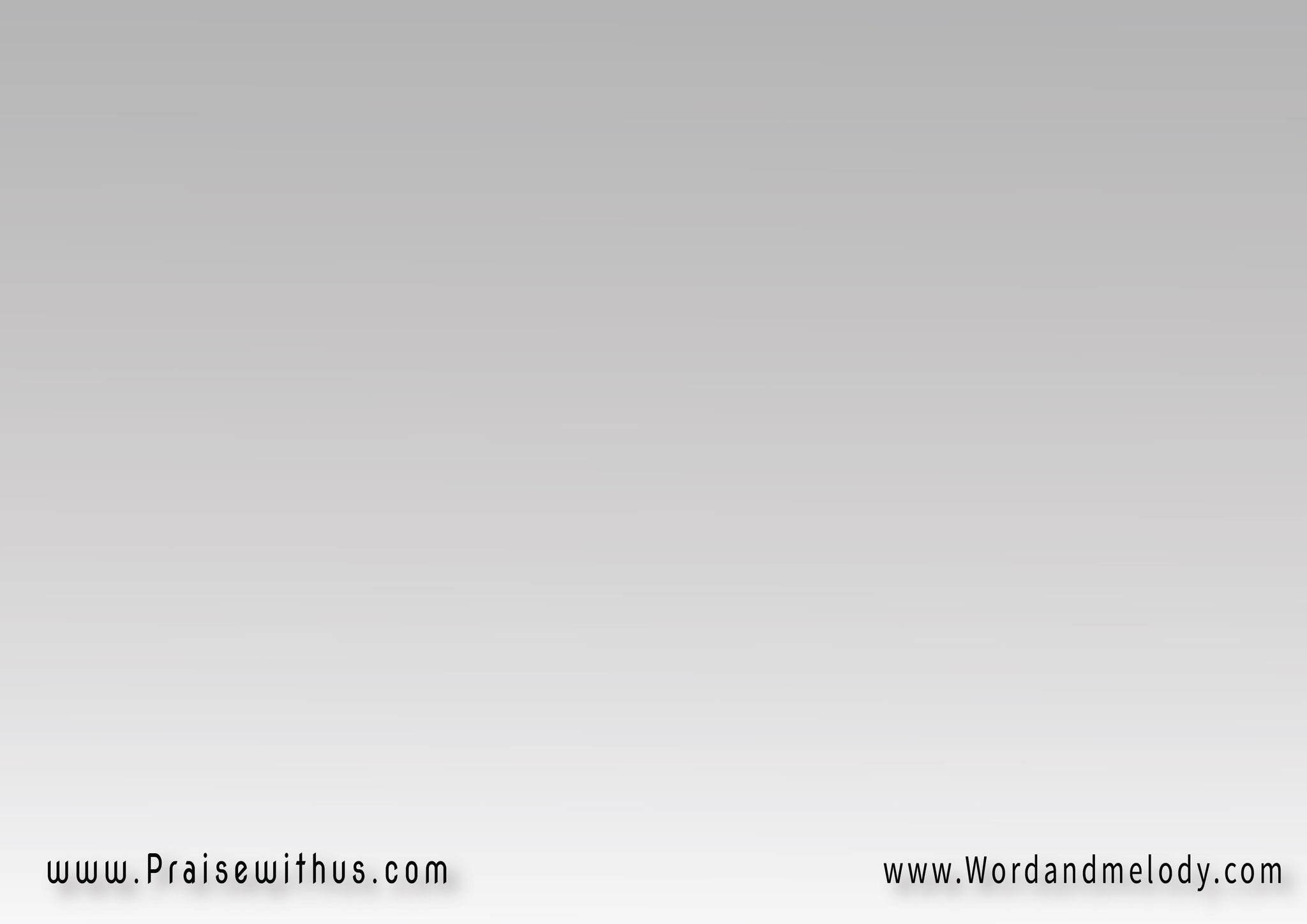 2- في الهَزيعِ الرَّابِعِ   حَيْثُ لا يَبقَى خَيَاريَعجَزُ العِلمَ وَلا يَنفَعُ سَعْــــــيُ الكِبَــــــــارقُوَّتِي تَخُونُنــــي وَيَضِيقُ الاختِيَـــــارفي الهَزيعِ الرَّابِعِ   تَستَطيــعُ سَيِّدِي
fil hazeeai errabeai   haytho la yabqa khayaryaajazo laelmo wala yanfaao saaio alkebarqoati takhononi wa yaDeeqo lekhtiarfil’ hazeeai errabeai   tastateeao sayediIn the fourth night watch when there is no choice,
 when all knowledge fail and powers fail, You can 
still do everything Master.
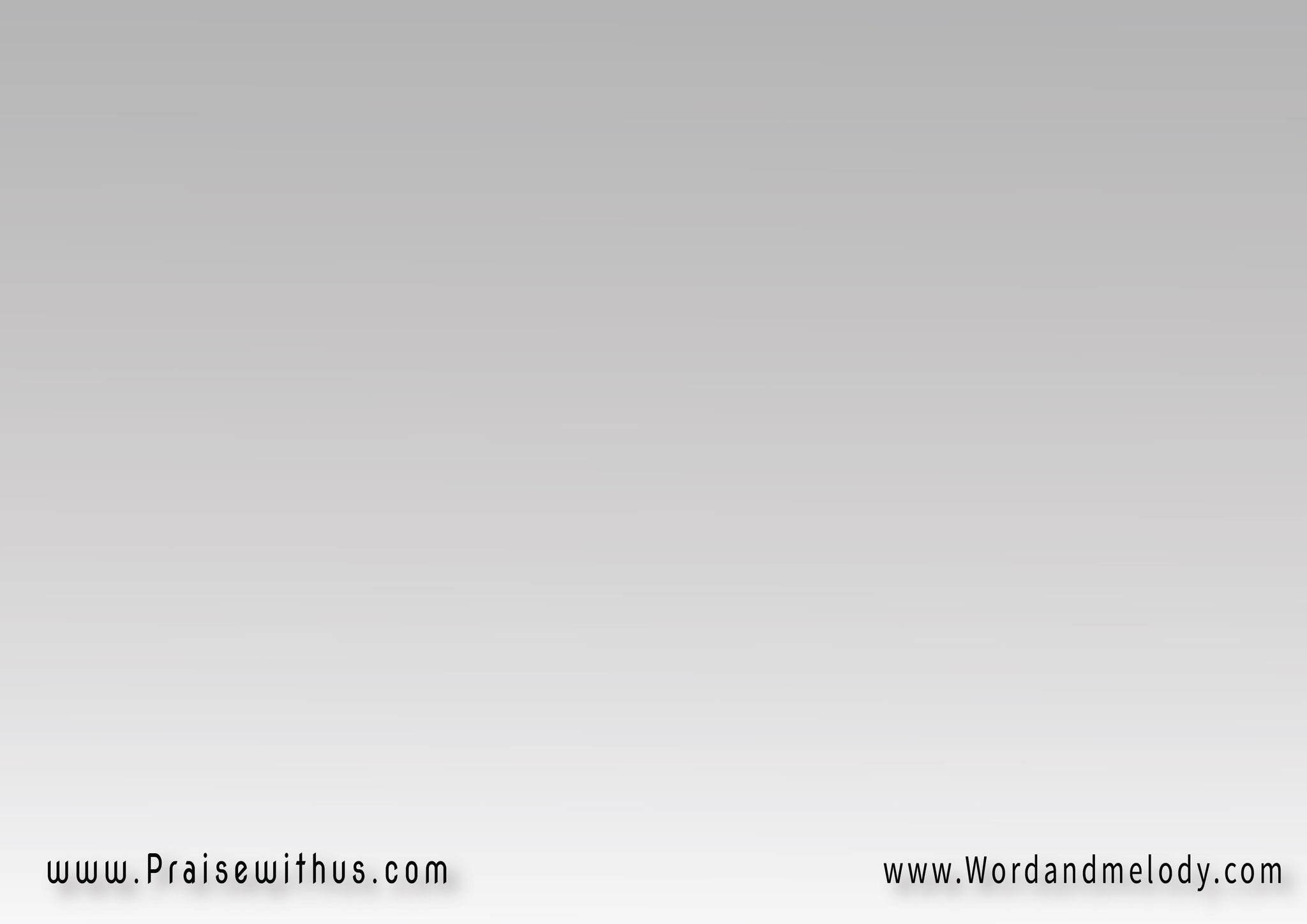 القرار:(عِندَ المَسَاءِ يَبيتُ البُكاءُوَفي الصَّبَـــاحِ تَرَنُّمُ)2   مز5:a0
(aend almasaai yabeeto elbokaaowafi eSSabahi tarannomo)2

Weeping may endure for a night,
 but joy cometh in the morning.   Psalma0:5
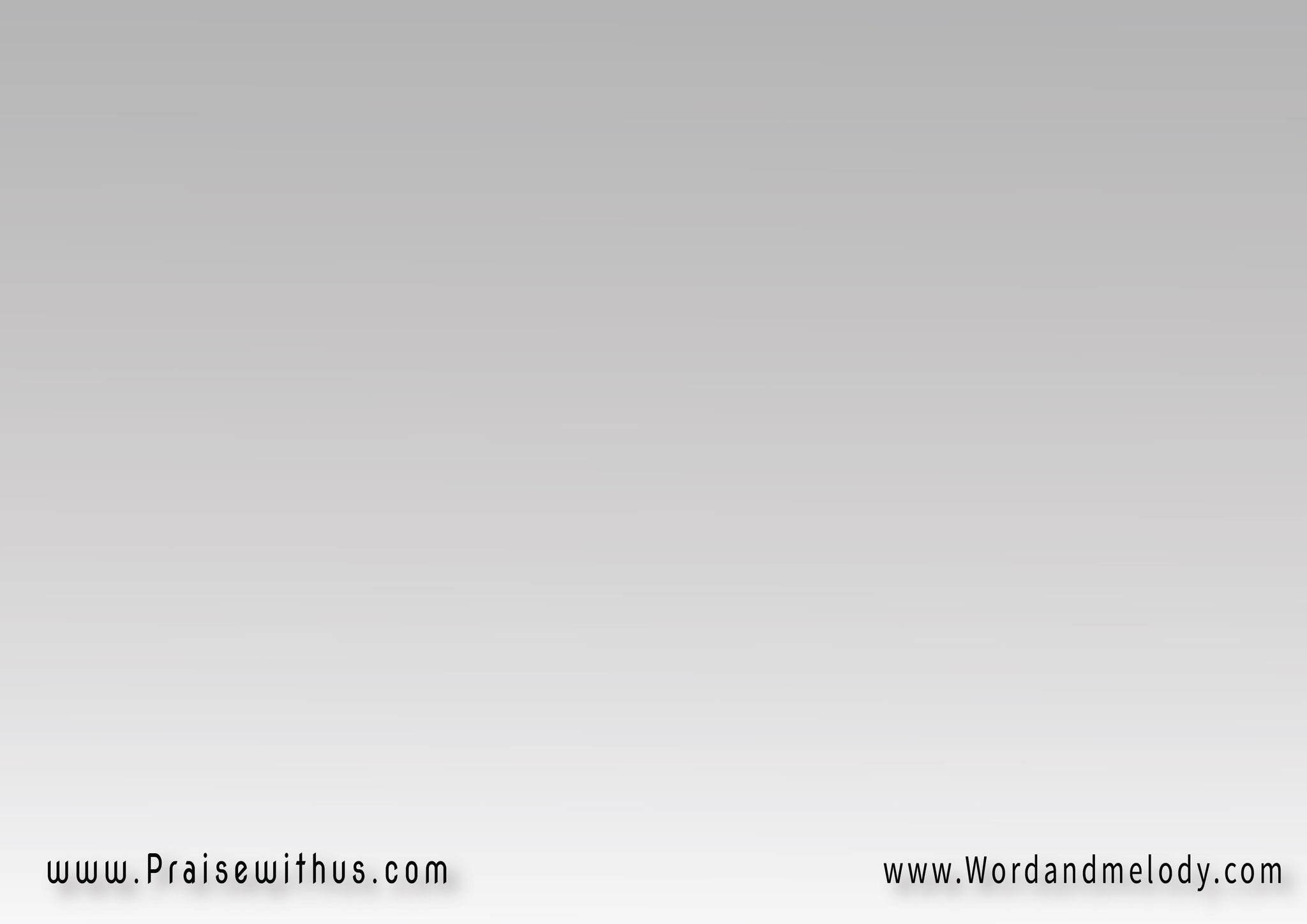 3- في الهَزيعِ الرَّابِعِ   وَاضِحَاً يَبدُو المَسَارعَبرَ أموَاجِ الدُّجَــــــى   نَحوَ فَجرِ الانتِظـاركُنتَ مِرسَاةَ الرَّجَــــا   عَامِلاً خَلفَ السِّتَـارعَالِمَـــــــــاً وَقتَـــــــاً بِـــــهِ تُسرِعَنَّ سَيِّدِي
fil hazeeai errabeai   waDehan yabdo almasaraabra amwaji elddoja   nahwa fajri elentezarkonta mersata alrraja   aamelan khalfas setaraaleman waqtan behi tosreaanna sayediIn the fourth night watch things will get clear through the waves of darkness towards dawn.
 You were the dock of hope working behind 
the scene knowing when to interfere.
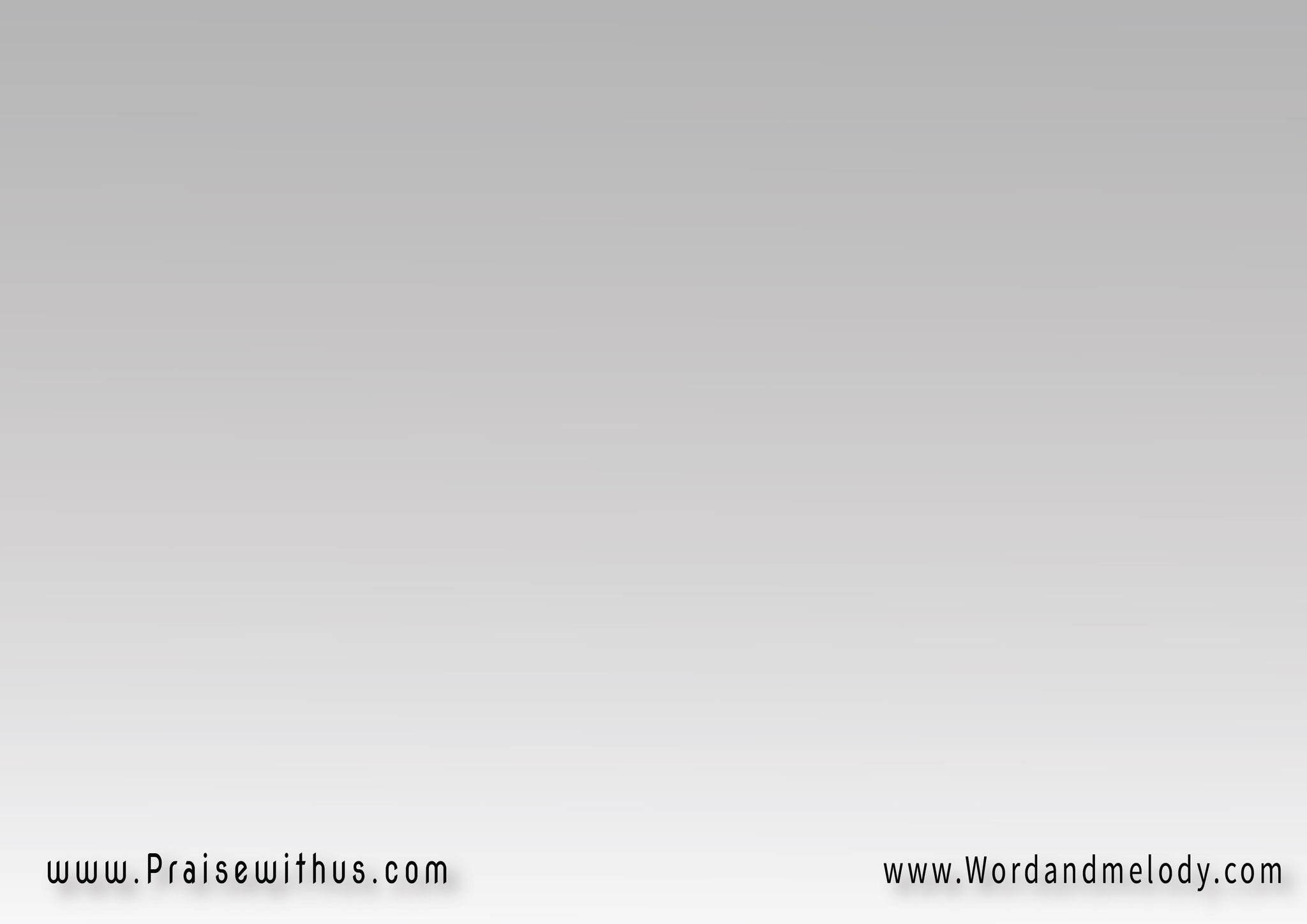 القرار:(عِندَ المَسَاءِ يَبيتُ البُكاءُوَفي الصَّبَـــاحِ تَرَنُّمُ)2   مز5:a0
(aend almasaai yabeeto elbokaaowafi eSSabahi tarannomo)2

Weeping may endure for a night,
 but joy cometh in the morning.   Psalma0:5
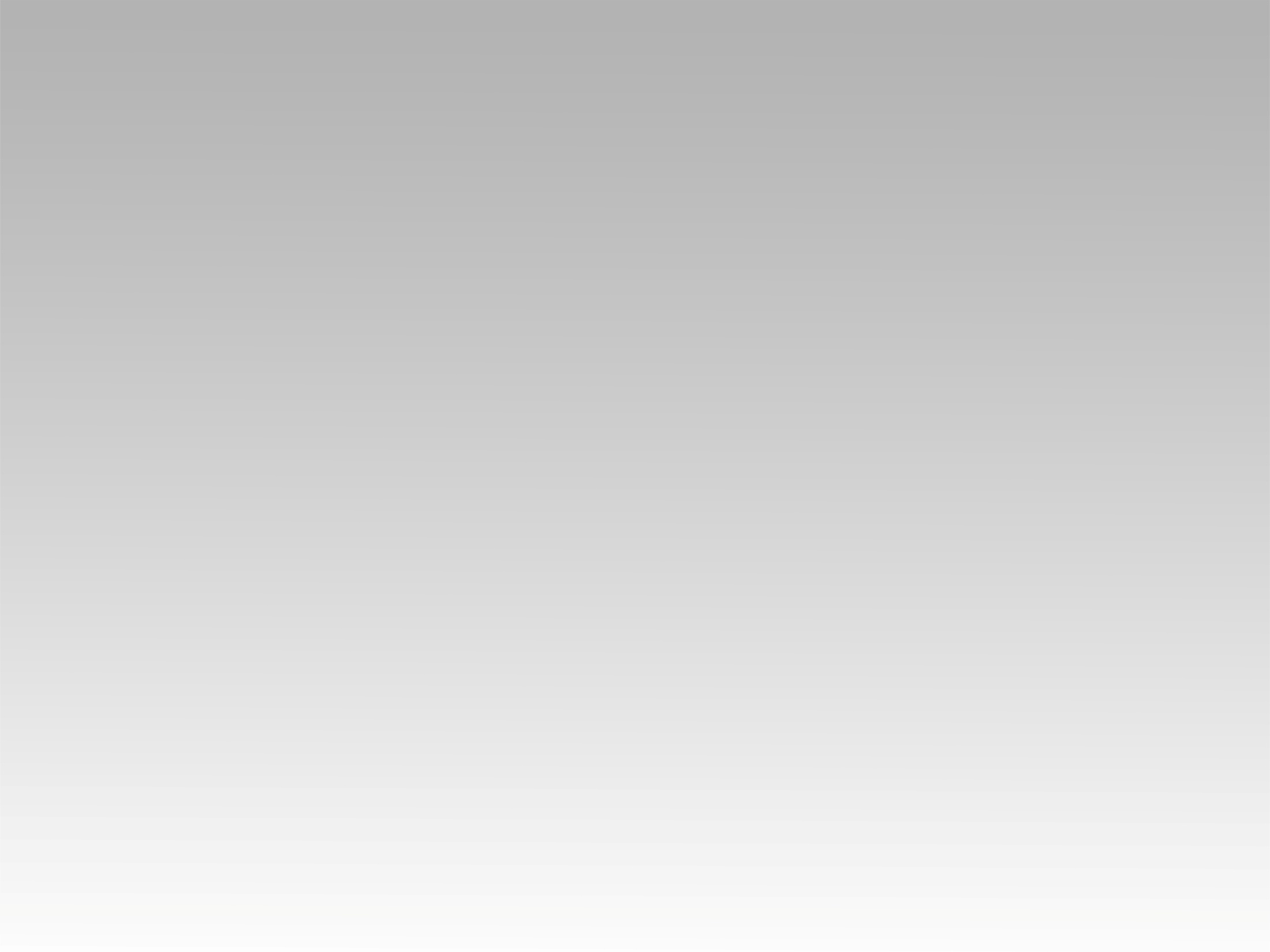 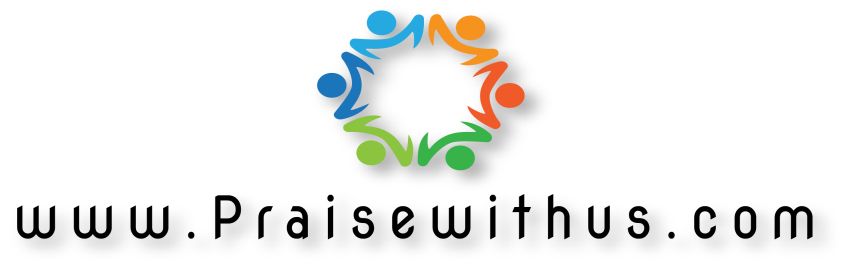